ATIVIDADES COM FOCO NO ACOMPANHAMENTO DAS APRENDIZAGENS
Atividade de Ciências – 6º Ano
Transformações químicas

HABILIDADE:

(EF06CI02) Identificar evidências de transformações químicas a partir do resultado de
misturas de materiais que originam produtos diferentes dos que foram misturados (mistura de
ingredientes para fazer um bolo, mistura de vinagre com bicarbonato de sódio etc.).
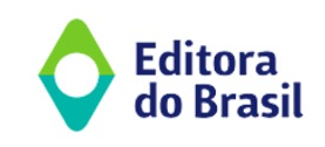 Atividade de Ciências – 6º Ano
Leia o texto e responda as questões 1 e 2.

O bolo de fubá é uma das receitas mais populares e deliciosas da nossa culinária. O fubá é uma farinha de milho fina, muito utilizada pela população brasileira, especialmente os povos indígenas.
Para o preparo do bolo de fubá, os ingredientes são simples: 
óleo, ovos, açúcar, leite ou água, fubá, farinha de trigo e fermento em pó.
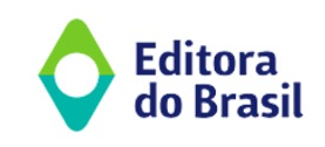